Crohnova choroba
Eliška Havlová
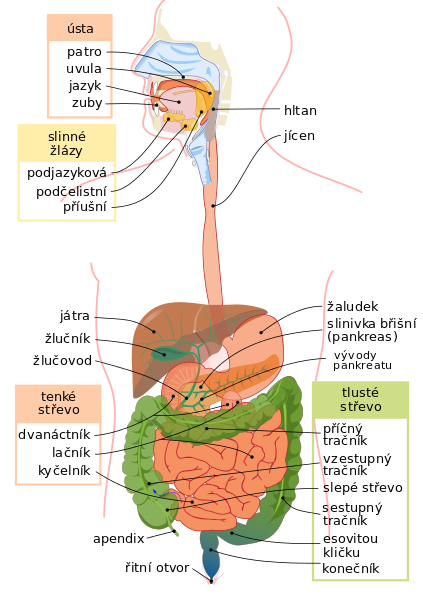 anatomie
Co to je?
Vzácný typ zánětu trávicí trubice 
Chronicky nespecifický zánět, postihující celou tloušťku stěny střeva
postihuje cca 10lidí/100 000obyvatel

POSTIHUJE:
Kteroukoliv část trávicí trubice
Nejčastěji - konec tenkého střeva
Klinické projevy
Příznaky se objevují řadu let před stanovením diagnózy
FORMY NEMOCI:
Stenozující- zesílení stěny a zúžení průsvitu
Fistulující- zánět proniká celou tloušťkou stěny
Zánět omezený na stěnu, bez vzniku zúžení či píštělí
Lokalizace v rámci trávicího ústrojí
Ileitida - napadá ileum, konečnou část tenkého střeva
Kolitida - postižení tlustého střeva
Ileokolitická forma - postiženo tenké i tlusté střevo
Perianální - postižena oblast konečníku a řitního otvoru, tvorba píštělí či abscesů
Ostatní - postihuje jakoukoliv jinou část trávicího traktu
Projevy v trávicí soustavě
Křečovité bolesti v oblasti břicha
Průjmy
Krev ve stolici
Perianální projevy ( svědění či bolest)
Postižení žaludku (bolest při polykání, břicha a zvracení)
Nadýmání
Projevy mimo trávicí soustavu
Postižení očí
Postižení pohybového aparátu ( artritida, Bechtěrevova nemoc, osteoporóza
Kožní projevy 
Hematologické projevy (trombóza, plicní embolie, autoimunitní hemolytická anémie)
Projevy na celkovém stavu
Teplota
Ztráta hmotnosti
Poruchy růstu
diagnostika
BIOCHEMICKÉ VYŠETŘENÍ:	KO
				vitamín B12
				CRP a sedimentace
Kolonoskopie 
Vyš. Tenkého střeva
Magnetická resonance
Kapslová endoskopie
irigografie
patogeneze
Imunitní systém:
	abnormální projevy imunitního systému
Vlivy prostředí:
	tučná jídla
	kouření
	Hormonální antikoncepce
terapie
Protizánětlivé léky - aminosalicyláty, imunosupresiva, kortikosteroidy
V případě srůstů, abscesů či píštělí - chir. Zákrok
terapie
LÉKY:
Aminosalicyláty- mesalazin
Kortikosteroidy- prednison
Imunosupresiva- azathioprin
Antibiotikum-metronidazol
Biologická léčba- infiximab
CIRURGICKÁ TERAPIE:
V komplikovaných případech (např.: fistule, ileus, rakovina tlustého, nebo tenkého střeva)
KOmplikace
Neprůchodnost střeva
Píštěle
Abscesy
Rakovina
Malnutrice
Další: trhlinky a podráždění v řitní oblasti, ledvinové kameny, osteoporóza
Ulcerózní kolitida
(Colitis ulcerosa)
Co to je?
Chronické onemocnění střevní sliznice
Začíná onemocněním konečníku a následně tlustého střeva
Poškozuje sliznici a vytváří vředy
Klidná období/ aktivní příznaky nemoci
Výskyt
45 lidí/100 000 obyvatel
Nejčastěji pacienti ve věku 20-40 let
Častěji ženy
Chudé země= nižší výskyt
symptomy
bolesti břicha
průjem
krvácení z konečníku
bolestivé křeče břišního svalstva
ztráta chuti k jídlu
horečka
nevolnost
mimostřevní projevy
příčiny
Není jasná příčina
Uvažuje se o vlivech následujících faktorů:
	hormonální antikoncepce
	kouření
	dědičnost
	infekční onemocnění
	psych. Faktory
	strava
Klinický průběh
První ataka:   nenápadný průjem
					příměs krve
					postupné zhoršování
Remise: příznaky vymizí, pacient bez obtíží
Relaps: zánět se znovu vrátí
			1. remitující - častěji než jednou ročně
			2. intermitující - mezi relapsy doba delší než 1 rok
Reaktivace: zánět se vrátí na místo kde již byl
Recidiva: je onemocnění střeva, která zánětem dosud nebyla postižena
vyšetření
Vyš. stolice
Test na okultní krvácení
Vyšetření krve: KO, bílkoviny, sedimentace erytrocytů, protilátky (rozlišení Crohnovy choroby od ulcerózní kolitidy)
Kolonoskopie
RTG
CT
léčba
Záleží na fázi onemocnění
Protizánětlivé léky
Vhodná dieta
Aminosalicyláty, kortikosteroidy, biologická léčba, antihistaminika, vitamín D
Chirurgická léčba
Helmintická terapie
Oše péče
Problém: bolest břicha, dehydratace, malnutrice, úzkost, strach
Cíl:  kladný účinek analgetik
		neomezování v běžných denních aktivitách
		dostatečný spánek
		dostatečný příjem potravy a tekutin, aby nedocházelo k úbytku hmotnosti
Oše péče
POLOHA
SLEDUJEME:
FF, celkový stav nevolnost, bolest, P+V, 
HYGIENICKÁ PÉČE:
Důkladné omytí a následné ošetření kůže (krém)
VÝŽIVA:
Pravidelnost!, nenadýmavé, nekořeněné
VYPRAZDŇOVÁNÍ: Dle pacienta
SPÁNEK A ODPOČINEK
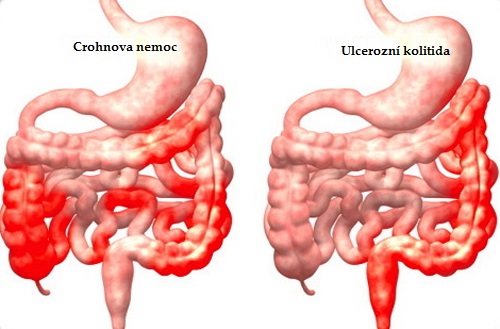 odkazy
http://www.zbynekmlcoch.cz/informace/images/stories/medicina/ostatni_obory/crohnova-choroba-ulcerozni-kolitida-poradna-otazky-a-odpovedi.jpg
https://cs.wikipedia.org/wiki/Crohnova_nemoc
https://www.wikiskripta.eu/w/Crohnova_choroba
https://cs.wikipedia.org/wiki/Ulcer%C3%B3zn%C3%AD_kolitida
http://www.anamneza.cz/nemoc/Colitis-ulcerosa-167
http://www.seminarky.cz/Crohnova-nemoc-diagnostika-lecba-a-osetrovatelska-pece-2-5-22941